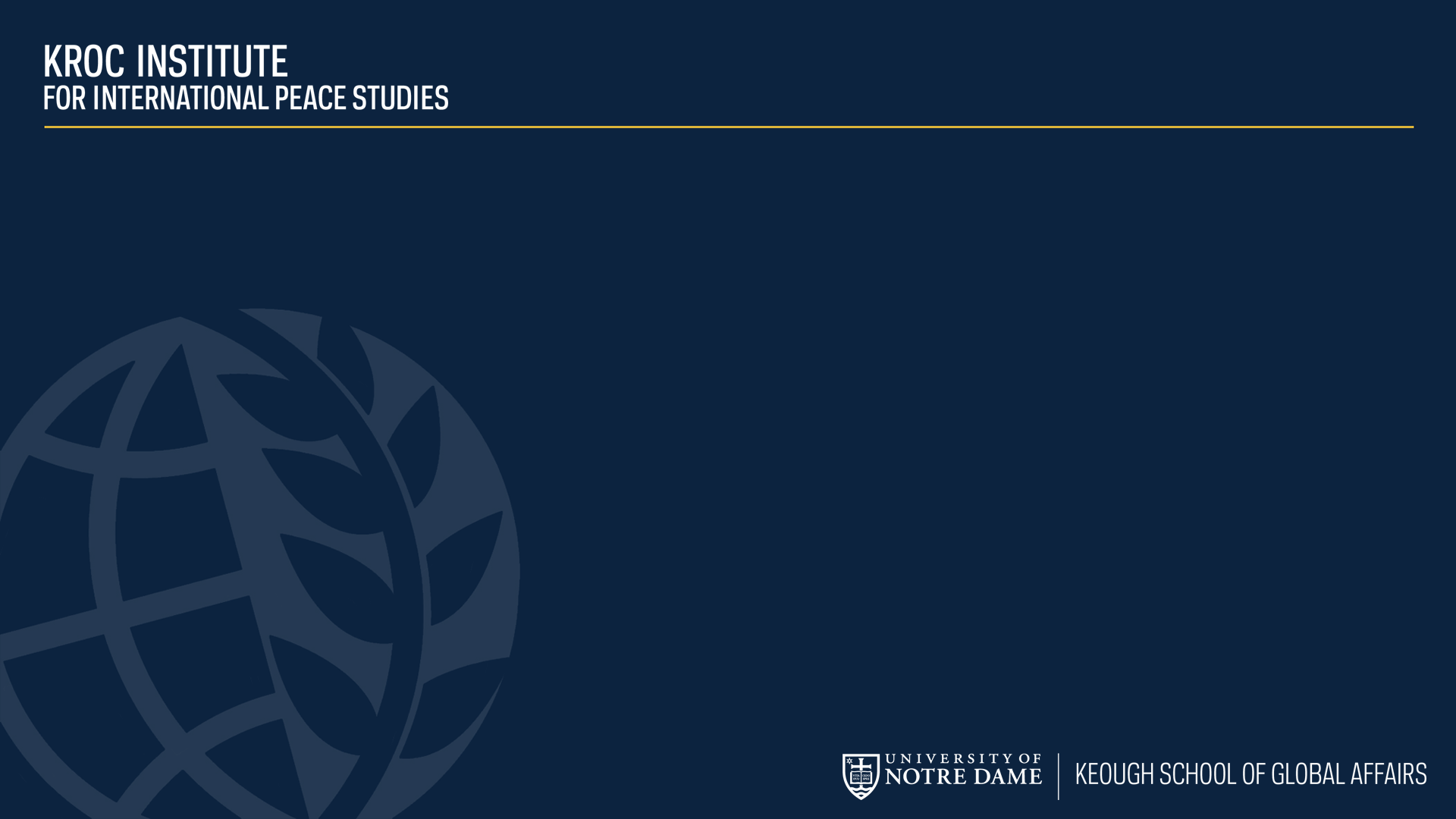 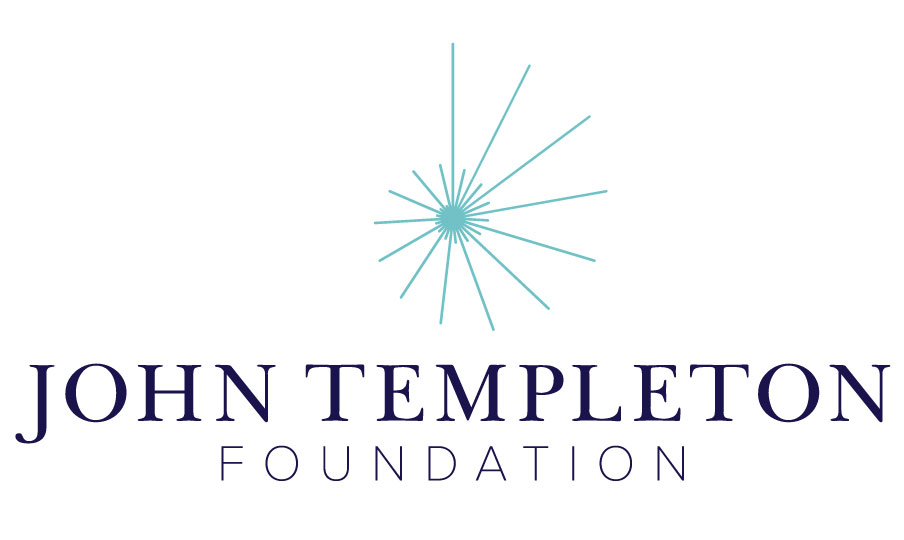 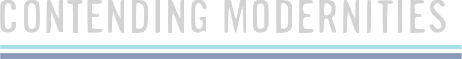 2.2 Civilizational Encounters
Madrasa Discourses | Module 2
Contextualizing the Theological Tradition
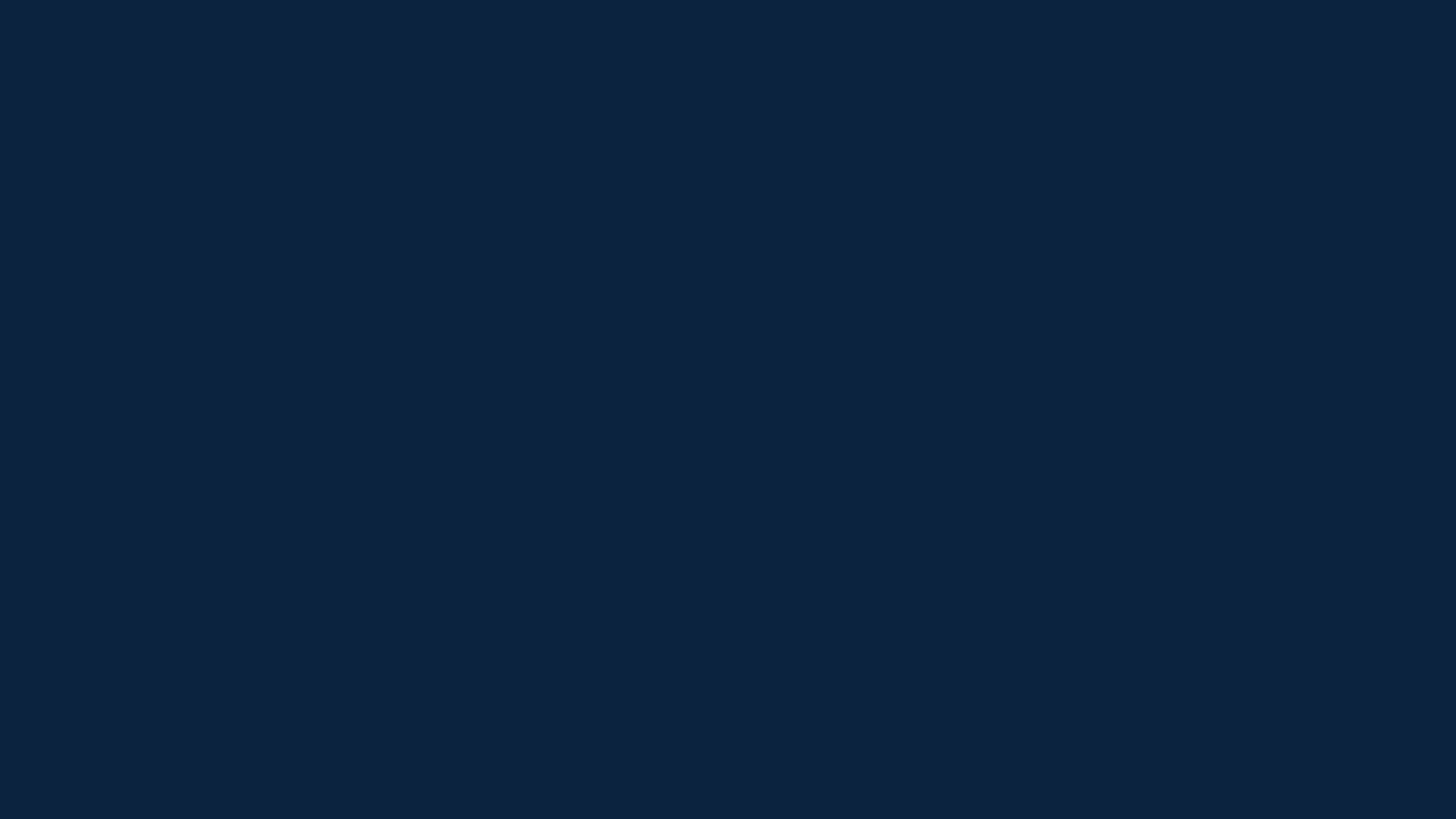 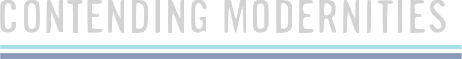 2.2 Summary
This section looks more closely as what are considered “foreign” influences on the Islamic intellectual tradition. Aspects of Islamic thought that scholars consider purely Islamic, whether in theology, jurisprudence, virtue ethics, or even politics, are deeply influenced by cultures that developed outside the Muslim world and prior to its arrival on the historical stage. If past ideas of Islam accepted wisdom from outside, then what prevents Islamic thought today from incorporating new ways of knowing and being into its cultural and intellectual fabric?
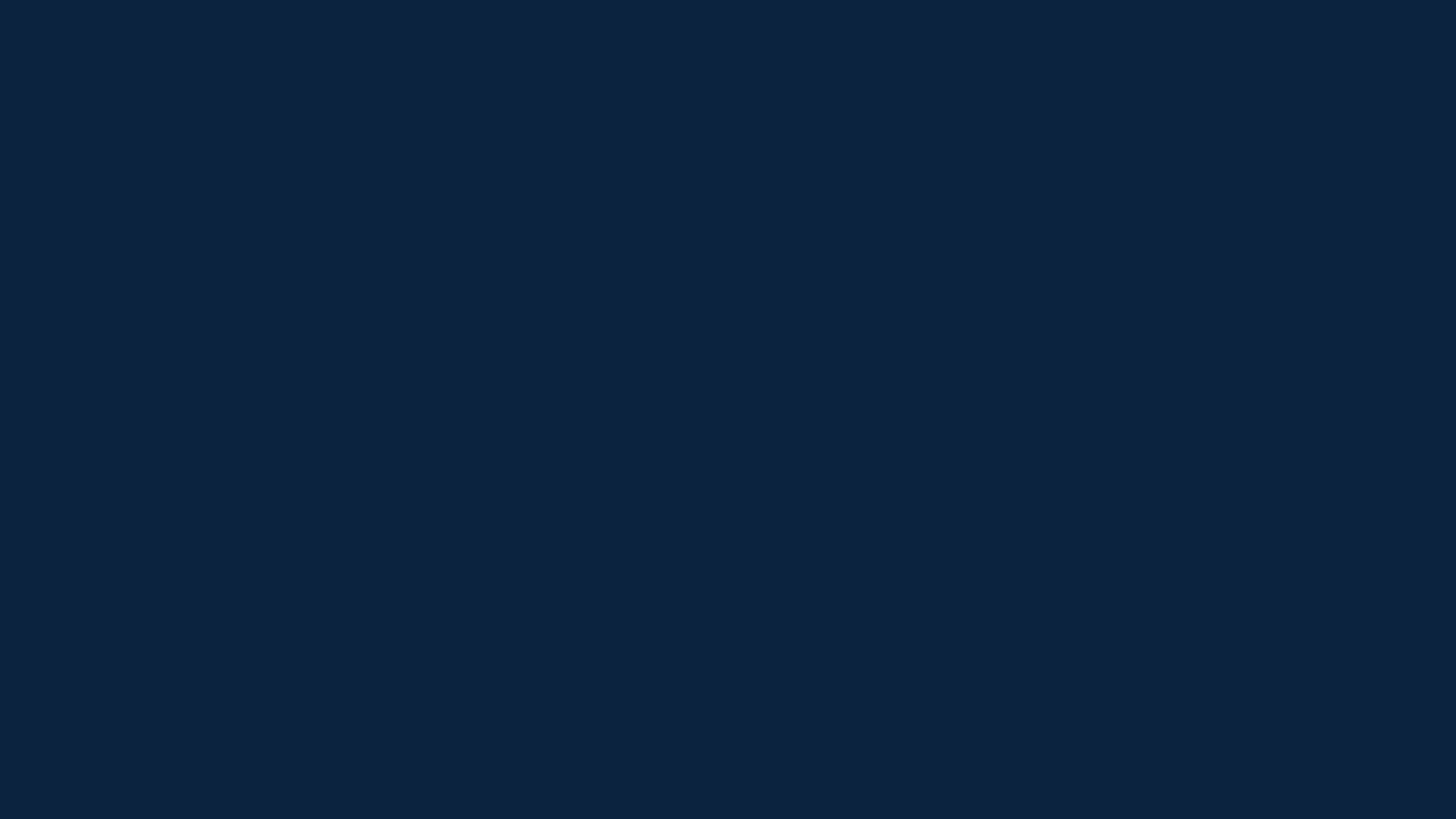 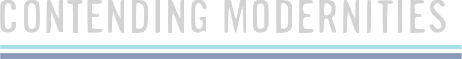 2.1 Big Questions
Does the classical scholarly tradition represent a kind of “pure” Islam?
What was the translation movement in Baghdad and what is its significance in both Islamic and world history?
What lessons can Muslims learn from this intellectual history?
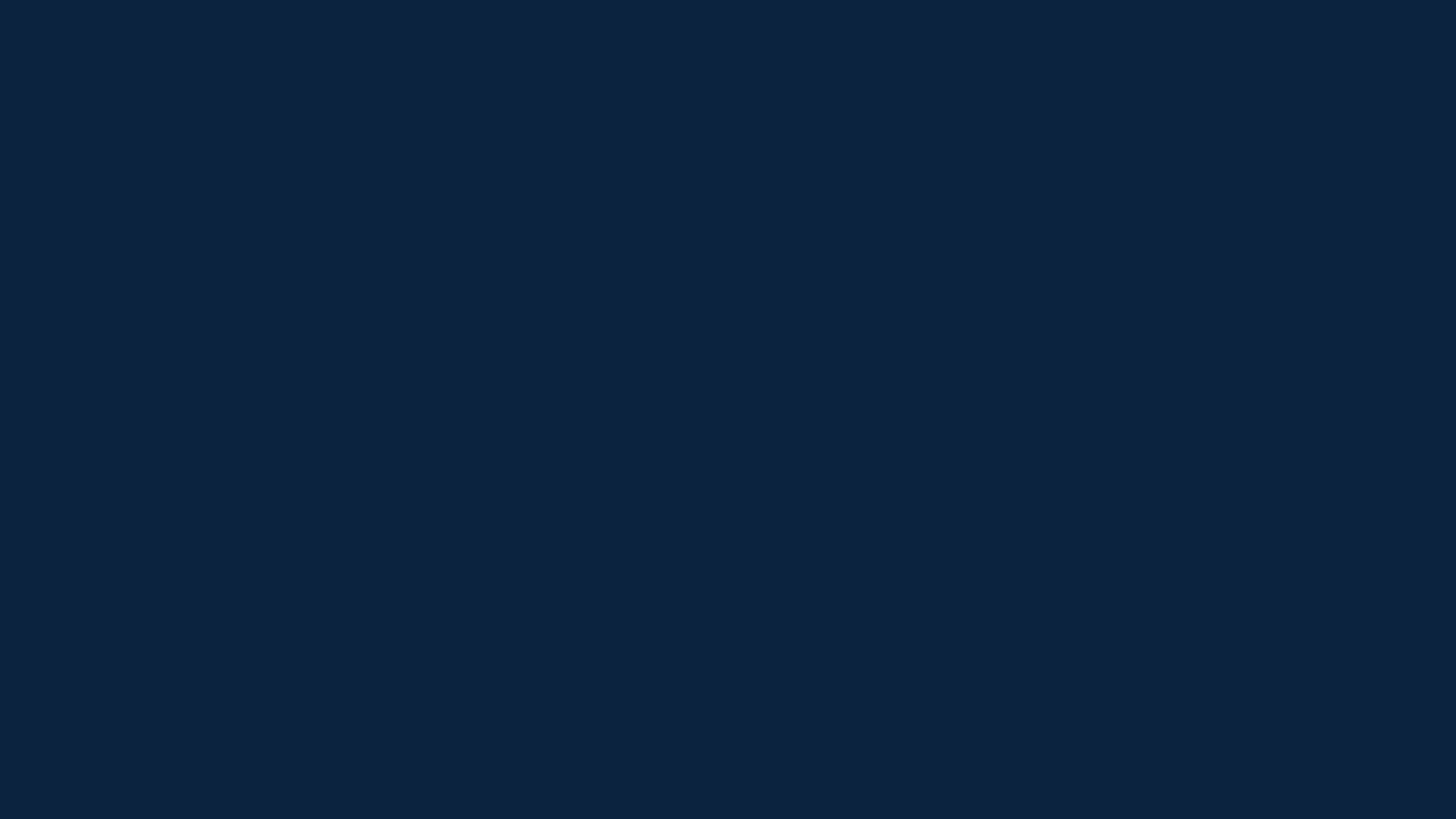 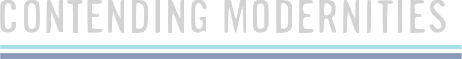 2.2 Resources
In order to explore these questions, we provide access to texts, videos, and online resources. Some of these are embedded in our website, but some require you to visit other websites. Our team has made sure that the external links are safe and credible.